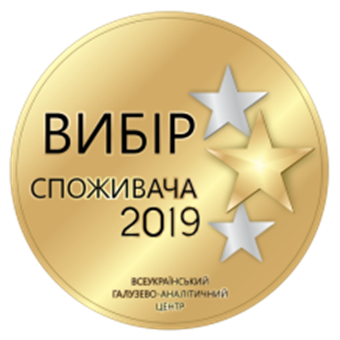 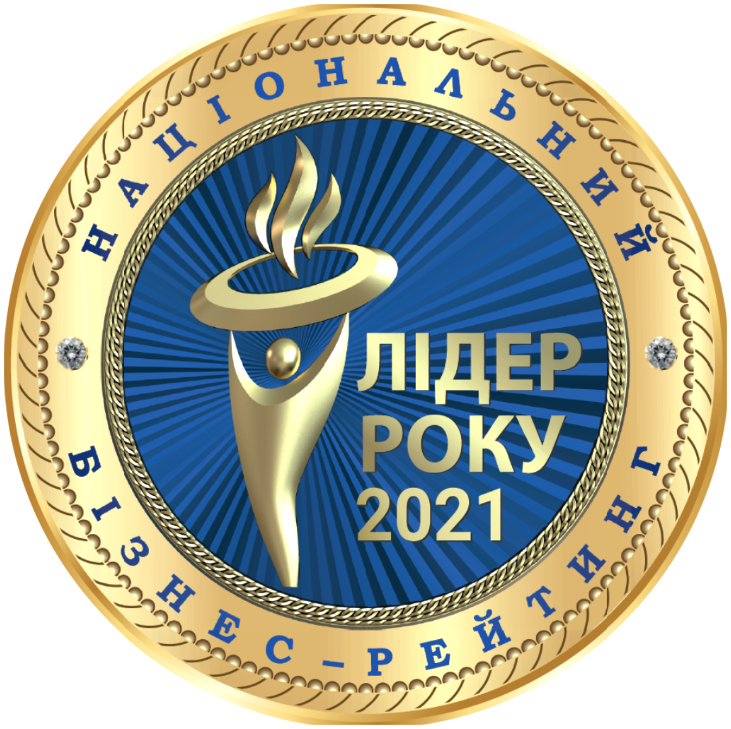 ВАГИ ЕЛЕКТРОННІ
Rotex презентує 

Новий дизайн: ваги підлогові
RSB06-N          Ваги підлогові
 

 Електронні
 Максимальна вага до 180 кг 
 Точність до 100 г 
 LCD дисплей
 Батарейки – 1 х CR2032 (в комплекті)
 Автообнулення
 Автовідключення
 Індикатор заряду батареї
 Індикатор перевантаження
 Платформа: загартоване скло, 26 х 26 см
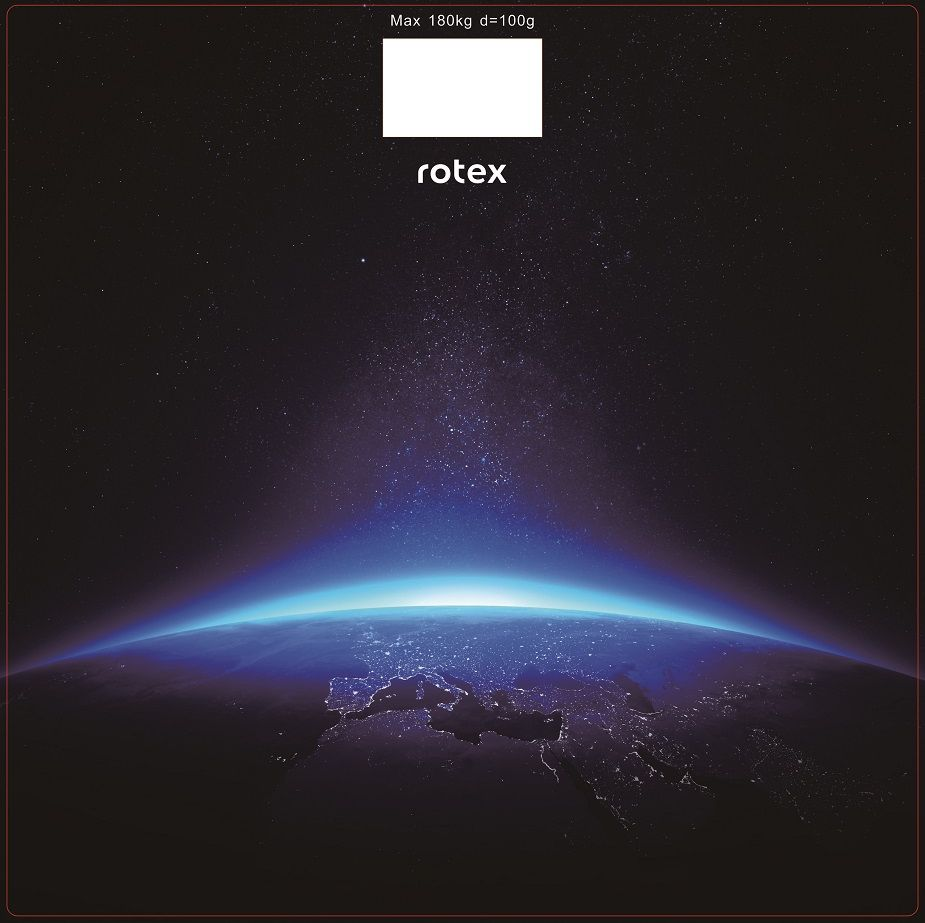 3
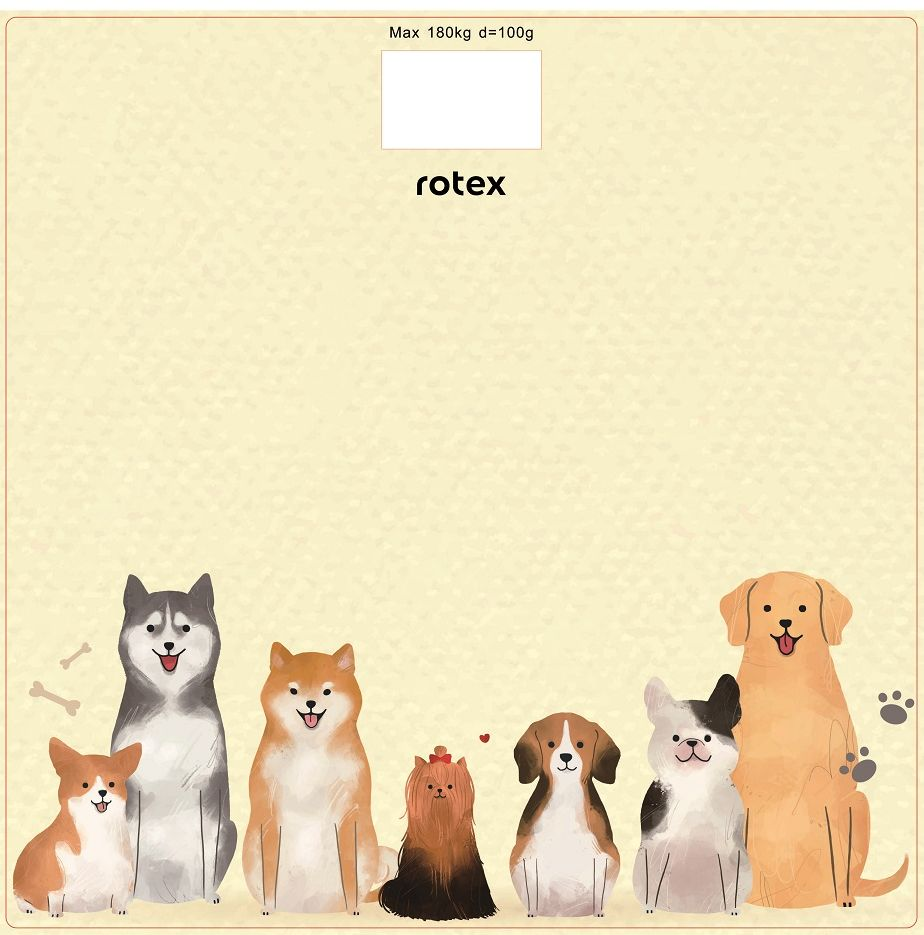 RSB08-N          Ваги підлогові
 

 Електронні
 Максимальна вага до 180 кг 
 Точність до 100 г 
 LCD дисплей
 Батарейки – 1 х CR2032 (в комплекті)
 Автообнулення
 Автовідключення
 Індикатор заряду батареї
 Індикатор перевантаження
 Платформа: загартоване скло, 26 х 26 см
4
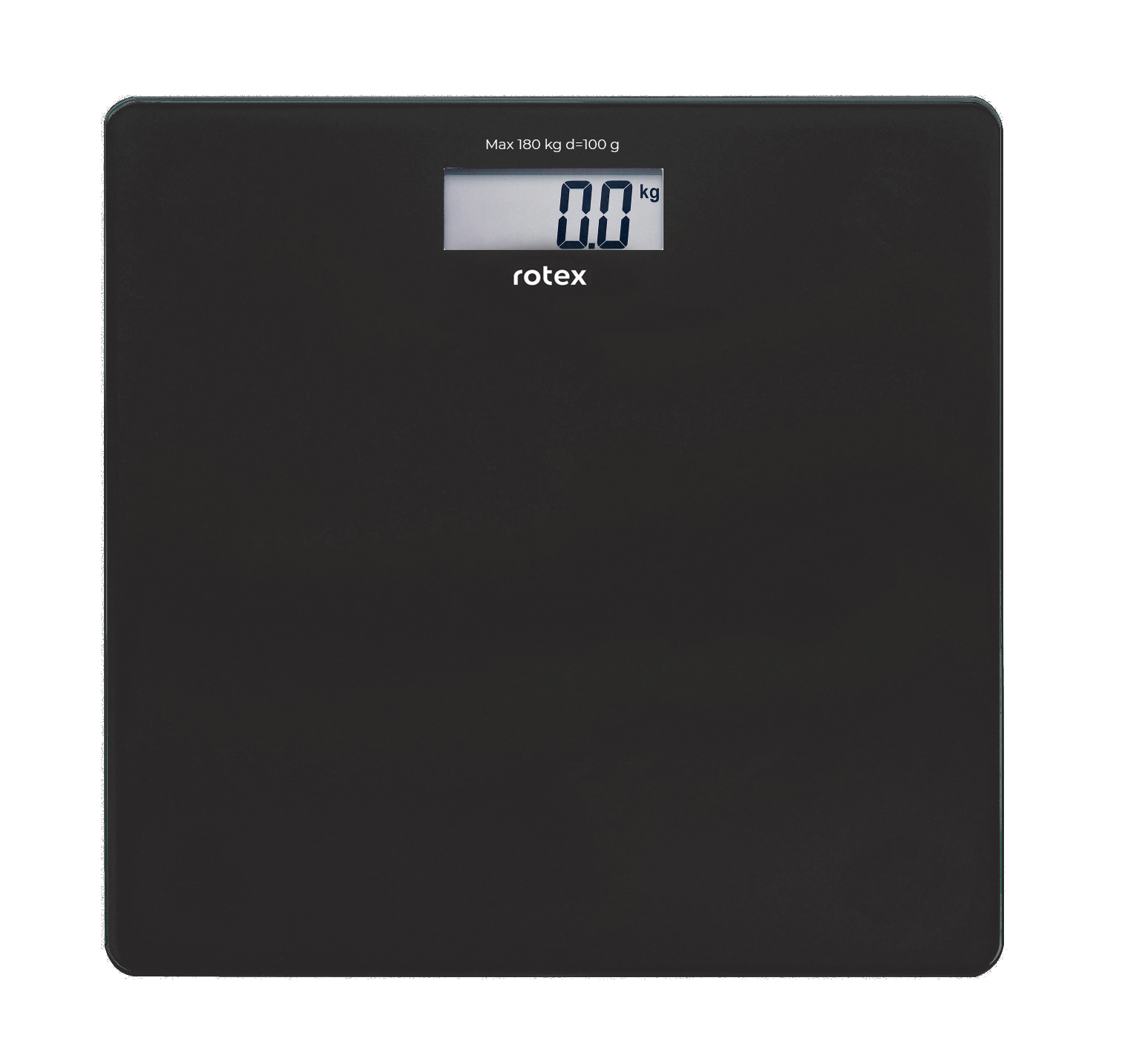 RSB16-N          Ваги підлогові
 

 Електронні
 Максимальна вага до 180 кг 
 Точність до 100 г 
 Великий LCD дисплей
 Батарейки – 1 х CR2032 (в комплекті)
 Автообнулення
 Автовідключення
 Індикатор заряду батареї
 Індикатор перевантаження
 Платформа: загартоване скло, 30 х 30 см
5
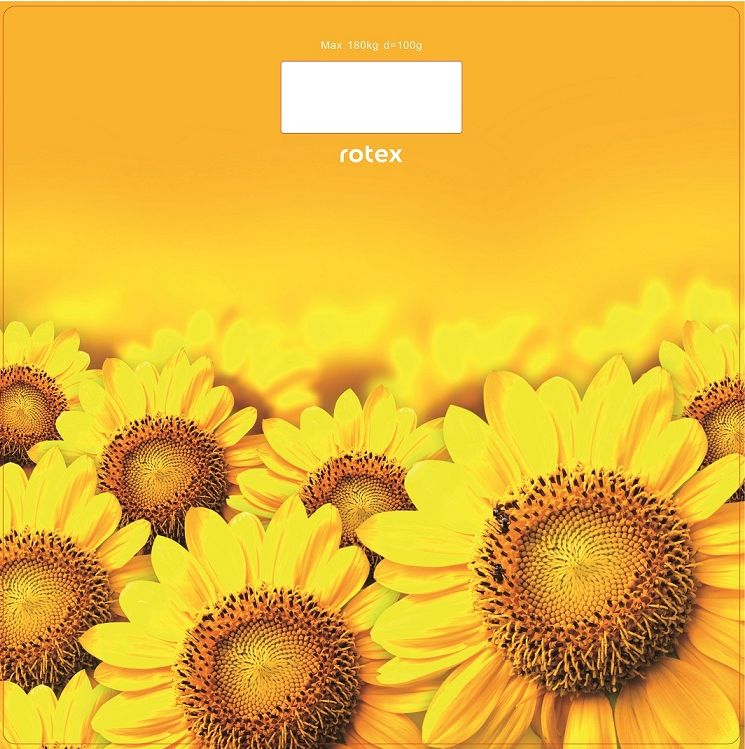 RSB17-N          Ваги підлогові
 

 Електронні
 Максимальна вага до 180 кг 
 Точність до 100 г 
 Великий LCD дисплей
 Батарейки – 1 х CR2032 (в комплекті)
 Автообнулення
 Автовідключення
 Індикатор заряду батареї
 Індикатор перевантаження
 Платформа: загартоване скло, 30 х 30 см
6
Rotex презентує 

Новий дизайн: ваги кухонні
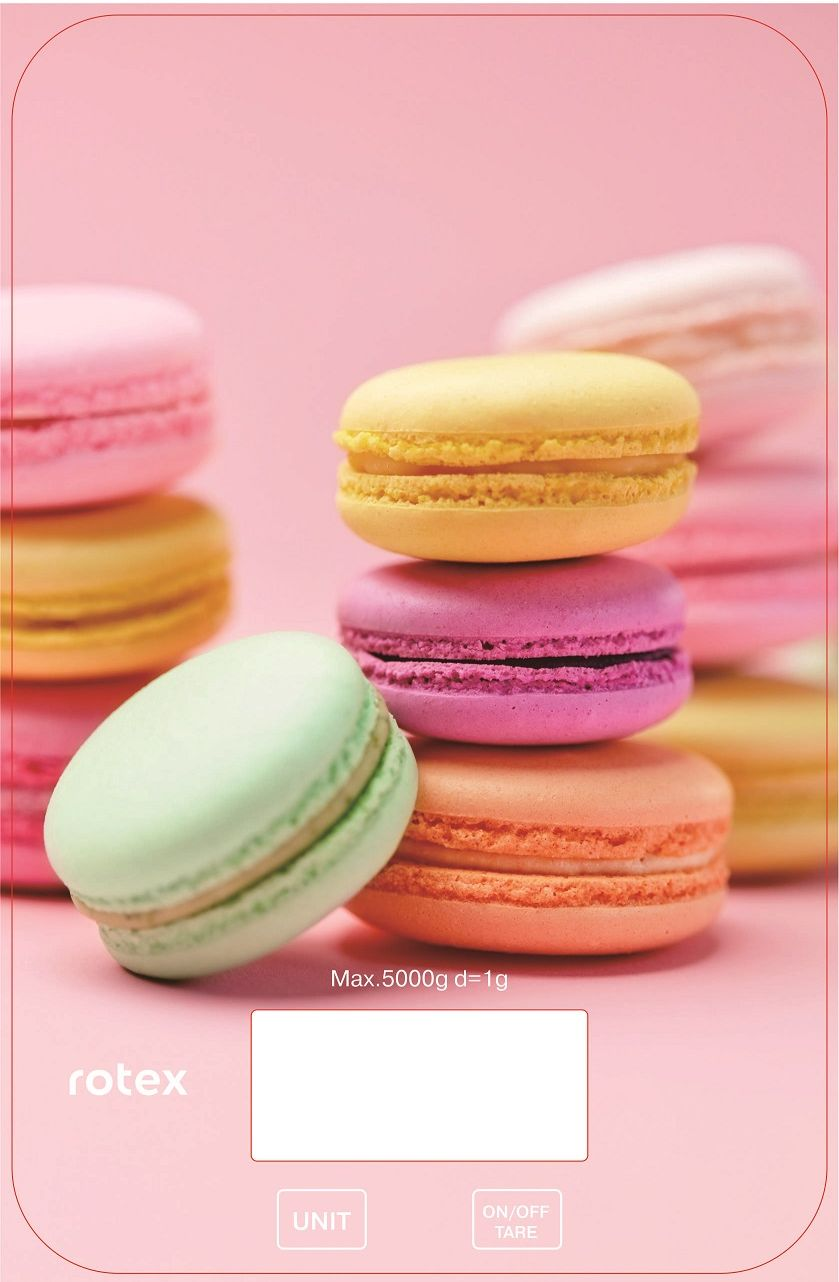 RSK14-M macaron          Ваги кухонні
 

 Електронні
 Максимальна вага до 5 кг 
 Точність до 1 г 
 LCD дисплей
 Батарейки – 1 х CR2032 (в комплекті)
 Автообнулення
 Автовідключення
 Індикатор заряду батареї
 Індикатор перевантаження
 Платформа: загартоване скло
8
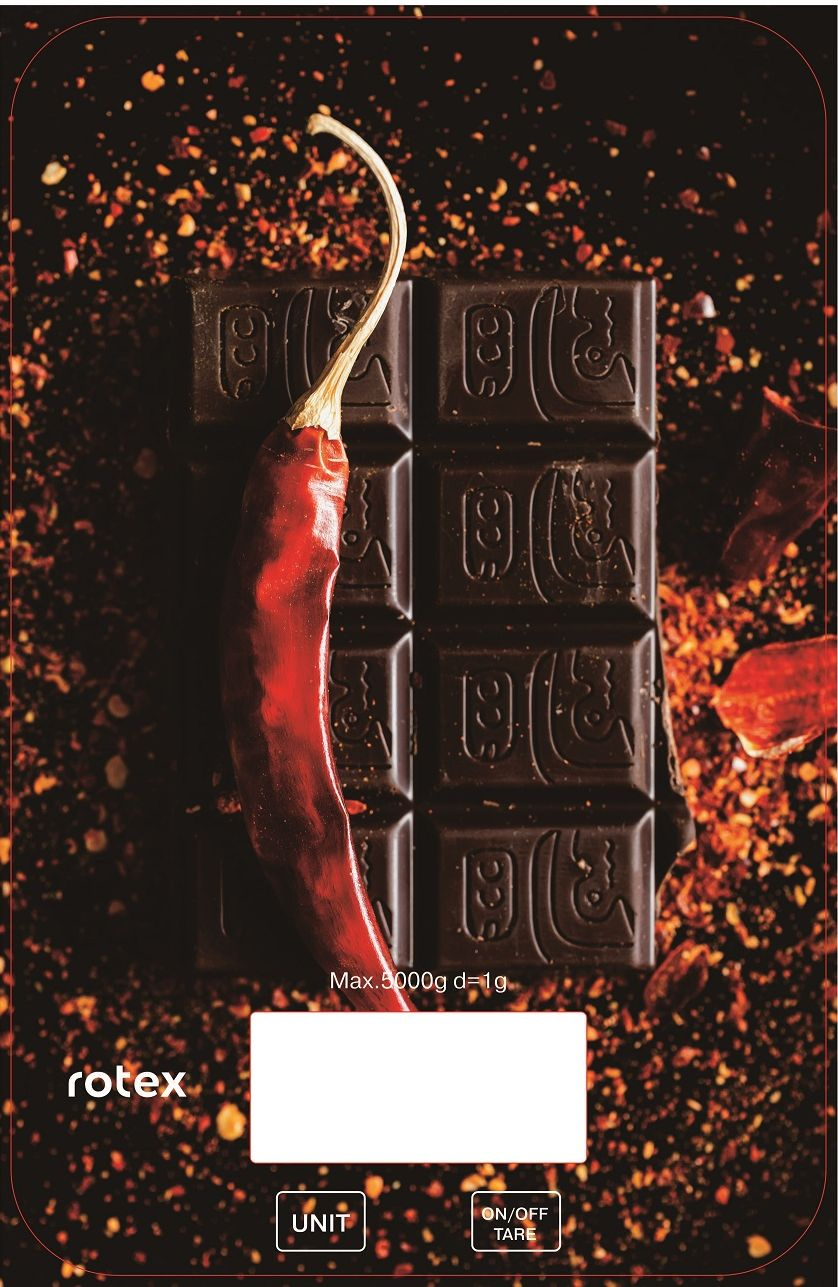 RSK14-P pepper          Ваги кухонні
 

 Електронні
 Максимальна вага до 5 кг 
 Точність до 1 г 
 LCD дисплей
 Батарейки – 1 х CR2032 (в комплекті)
 Автообнулення
 Автовідключення
 Індикатор заряду батареї
 Індикатор перевантаження
 Платформа: загартоване скло
9
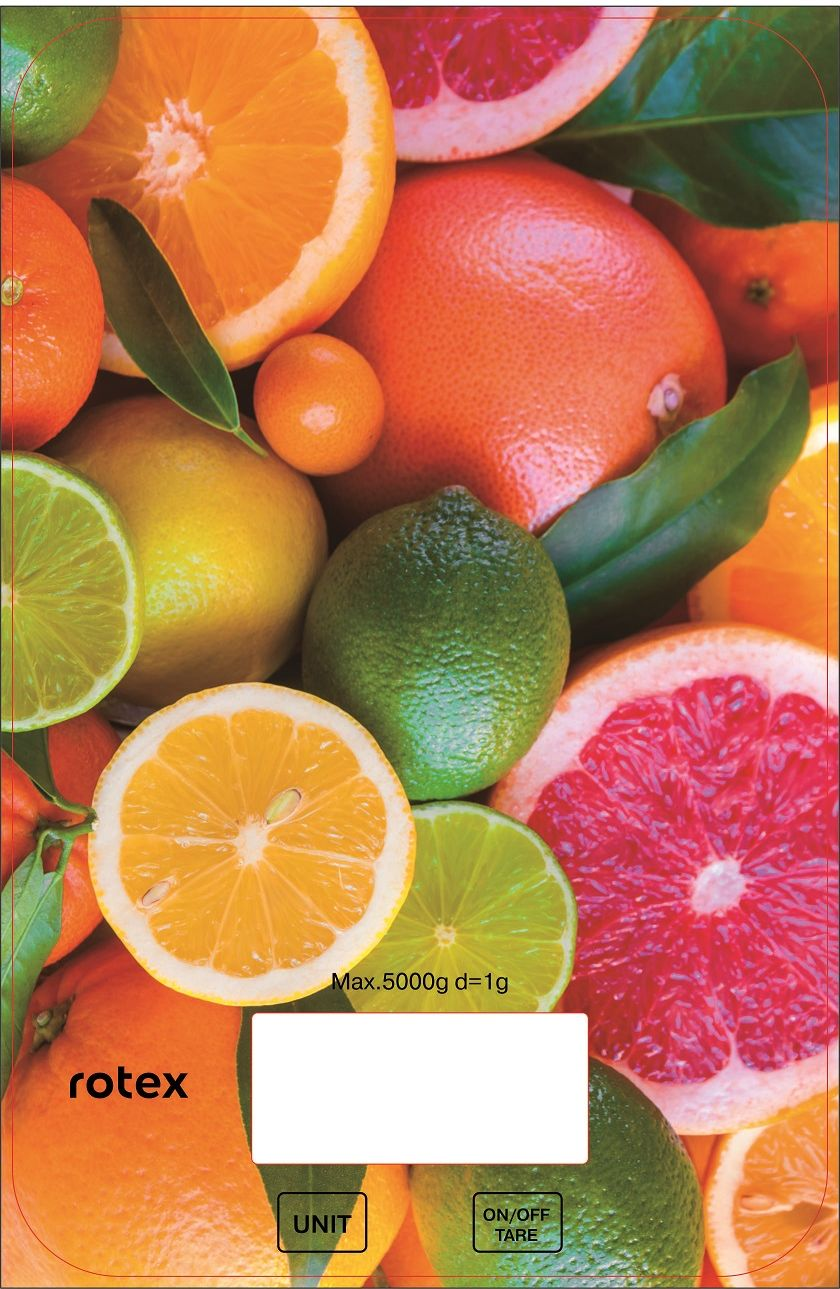 RSK14-C citrus          Ваги кухонні
 

 Електронні
 Максимальна вага до 5 кг 
 Точність до 1 г 
 LCD дисплей
 Батарейки – 1 х CR2032 (в комплекті)
 Автообнулення
 Автовідключення
 Індикатор заряду батареї
 Індикатор перевантаження
 Платформа: загартоване скло
10
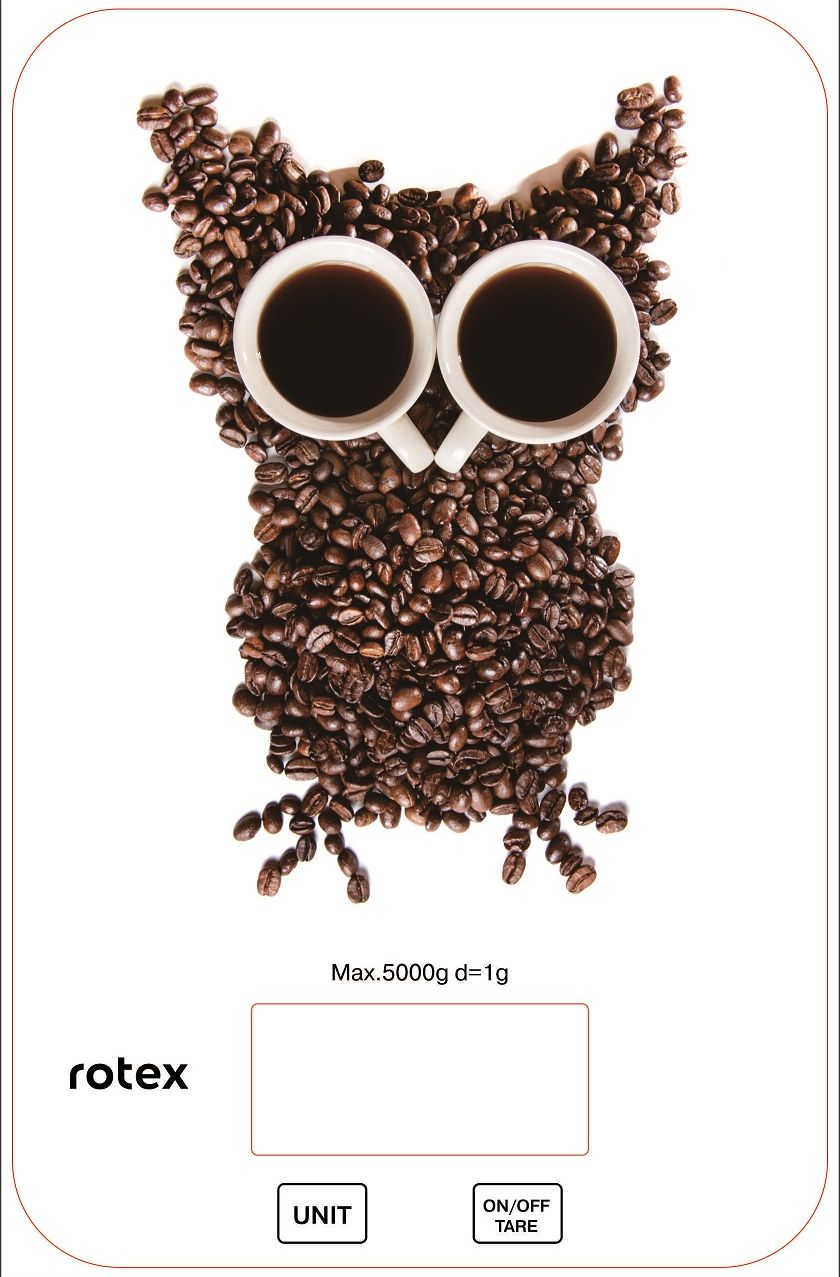 RSK14-O owl           Ваги кухонні
 

 Електронні
 Максимальна вага до 5 кг 
 Точність до 1 г 
 LCD дисплей
 Батарейки – 1 х CR2032 (в комплекті)
 Автообнулення
 Автовідключення
 Індикатор заряду батареї
 Індикатор перевантаження
 Платформа: загартоване скло
11
RSK11-B           Ваги кухонні
 

 Електронні
 Максимальна вага до 5 кг 
 Точність до 1 г 
 LCD дисплей
 Батарейки – 2 х AAA (в комплекті)
 Чаша пластикова, 2,1 л
 Автообнулення
 Автовідключення
 Індикатор заряду батареї
 Індикатор перевантаження
 Платформа: пластик
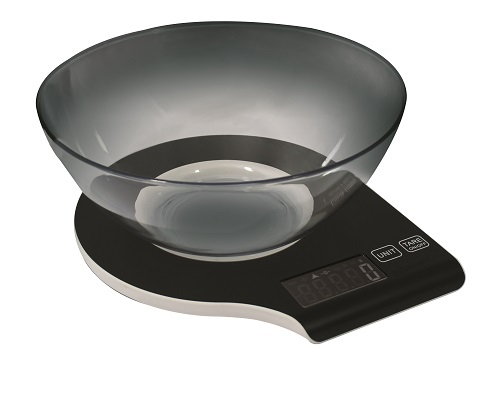 12
Дякуємо за увагу!
ВІДДІЛ ПРОДАЖІВ
(044) 207-10-43 (вн.1028)
sale@rotex.net.ua
СЕРВІСНЕ ОБСЛУГОВУВАННЯ
(044) 207-10-47
support@rotex.net.ua
Україна, м. Київ